OVERVIEWPACOFS
DIRECTOR-GENERAL: ARTS AND CULTURE 
DATE: 17/04/2018
PRESENTATION OUTLINE
Strategic overview
Review of performance 
Non-financial
Financial
Audit improvement plan
Governance
Challenges and interventions
2
THE STORY LINE
3
ALIGNMENT TO DAC GOALS
4
LINKS TO THE 10-DAC PRIORITIES
5
INITIATIVES CONTRIBUTING TO THE NELSON MANDELA CENTENARY
6
REVIEW OF PERFORMANCE
7
THREE YEAR PERFORMANCE OVERVIEW
8
REASONS FOR NON-ACHIEVEMENT OF TARGETS
9
THREE YEAR INCOME AND EXPENDITURE TRENDS
10
THREE YEAR STATEMENT OF FINANCIAL POSITION
11
ANALYSIS OF CASH AND CASH EQUIVALENTS
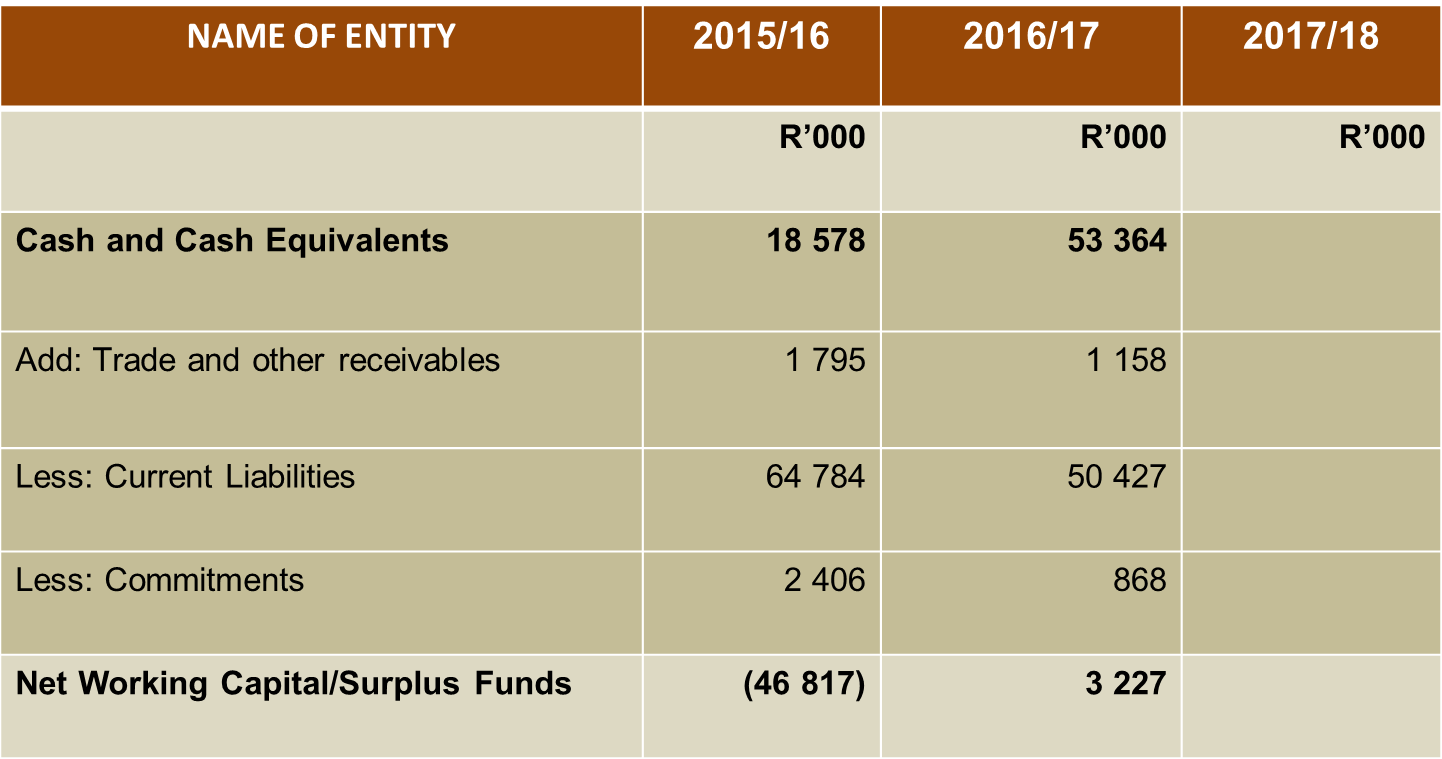 Not yet available
12
AUDIT IMPROVEMENT PLAN
13
AUDIT OUTCOMES
The analysis of Audit Improvements Plans revealed that the most frequent audit findings relate to the lack of accurate and complete financial and performance reports supported by the relevant verification sources, material misstatements of the Annual Financial Statements, non-compliance with Supply Chain Management prescripts 

The analysis performed by the Department based on PACOFS third quarter reports revealed that out of 126 audit findings received by PACOFS in the 2016/17 financial year, 8 audit findings were resolved. This translates into 6% of the total audit findings. Although some of the audit findings are expected to be achieved before 31 March 2018, the progress reported by PACOFS in addressing their audit findings is not satisfactory. 

Audit findings received by various entities formed part of Entities Management site visits deliberations. More site visits were directed to entities that received qualified and adverse audit opinions. Technical advices were provided by Entities Management officials where applicable with a view to improve financial management in DAC aligned entities and to prevent recurrence of similar audit findings in the 2017/18 audit year. 

Furthermore, audit outcomes are constantly discussed at the Chief Financial Officer’s Forum. Through this platform the Chief Financial Officers share tips on how to achieve improved audit outcomes.
14
DETAILS OF IRREGULAR EXPENDITURE
15
DETAILS OF FRUITLESS AND WASTEFUL EXPENDITURE
16
GOVERNANCE
17
COMPOSITION OF COUNCIL
Note: To ensure that governance is effective, the newly appointed Council went through a 2-day Induction workshop to address governance issues and was followed by the entity specific induction where DAC was also represented.
18
COMPOSITION OF MANAGEMENT
19
COMPOSITION OF STAFF
20
OVERSIGHT ACTIVITIES
.
21
CHALLENGES
The biggest threat at this entity is the on going labour issues that leads to litigation which continue to bear a negative impact on the entity’s constrained budget which is perpetuated by the failure to follow correct labour procedural processes.
22
THANK YOU
23